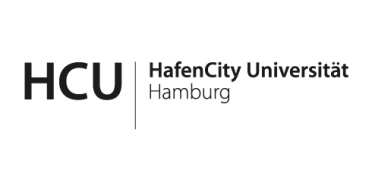 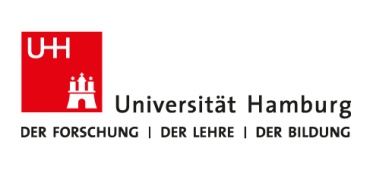 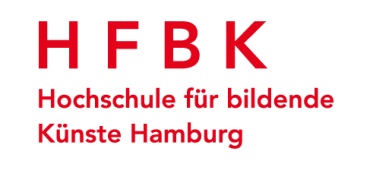 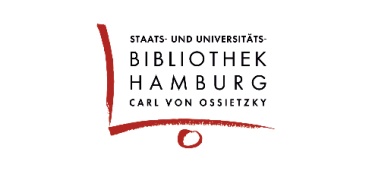 Programm Hamburg Open Science
Projekt Kulturwandel
Projekterfolge: Eine Zwischenbilanz
Ausblick: In Zukunft
Digitaler Kulturwandel im Programm Hamburg Open Science
HAMBURG
OPEN SCIENCE
Vortrag bei der Open-Access-Roadshow Schleswig-Holstein
11.11.2019
Dr. Juliane Finger , HafenCity Universität Hamburg
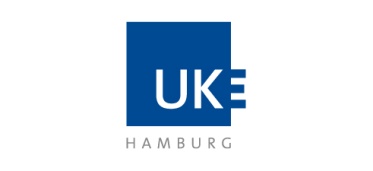 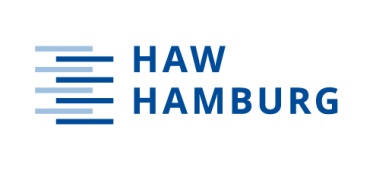 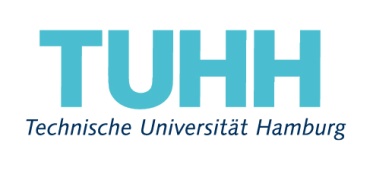 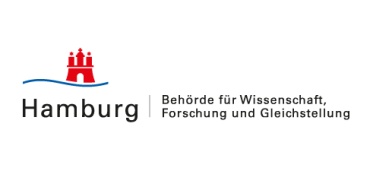 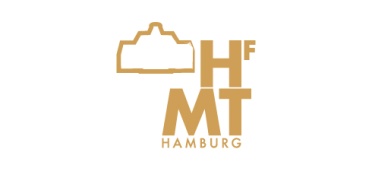 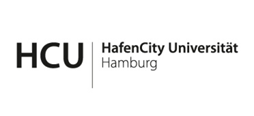 Dr. Juliane Finger & Konstantin Olschofsky – Nachhaltiger Kulturwandel – 30.09.2019
Aufbau des Vortrags
Programm Hamburg Open Science
Hintergrund
Programmstruktur
Projekt Digitaler Kulturwandel
Ziele
Vorgehen
Erfahrungen
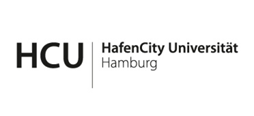 Dr. Juliane Finger - Digitaler Kulturwandel
Hintergrund: Hamburg Open Science
Digitalisierungder Wissenschaft
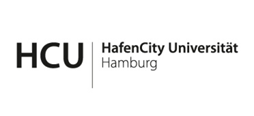 Dr. Juliane Finger - Digitaler Kulturwandel
Hamburg Open Science: Die Programmpartner
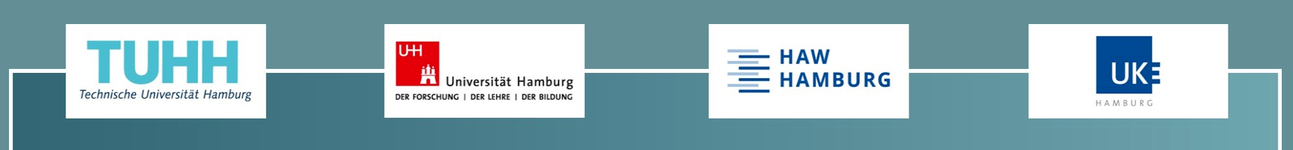 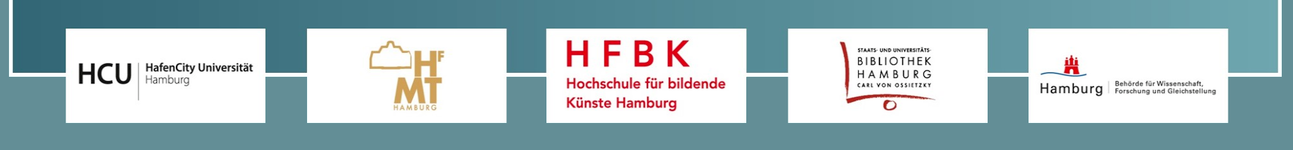 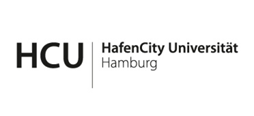 Dr. Juliane Finger - Digitaler Kulturwandel
Hamburg Open Science: Programmstruktur
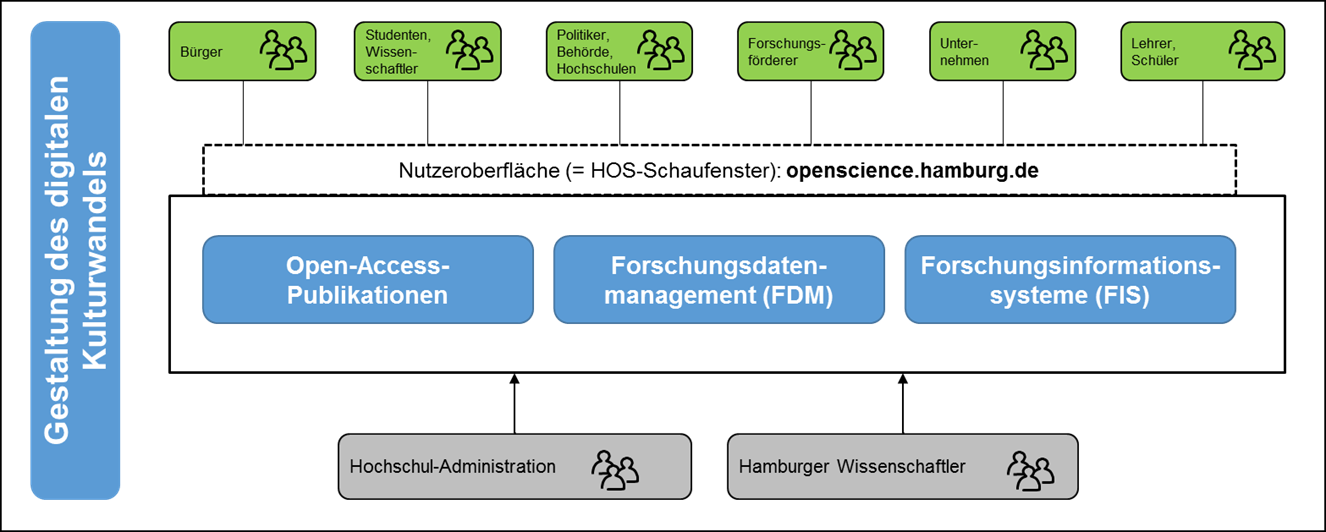 Schaufenster:
Modernes Publizieren
Archivdatenspeicher
3D/AV
Grafik: Olschofsky & Finger, 2019
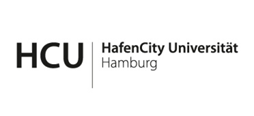 Dr. Juliane Finger - Digitaler Kulturwandel
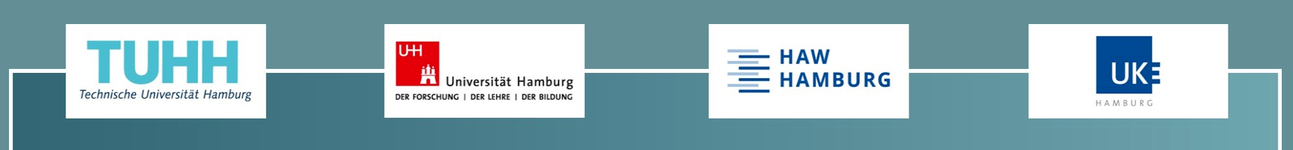 Projekt Digitaler Kulturwandel
Projektziele:
- Bewusstsein für Open Science schaffen
- Forschende bei praktischer Umsetzung unterstützen
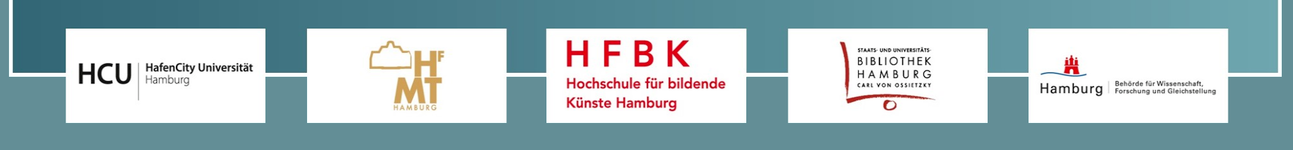 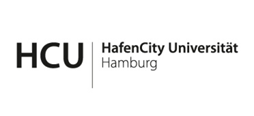 Dr. Juliane Finger - Digitaler Kulturwandel
Digitaler Kulturwandel: Überblick über das Vorgehen
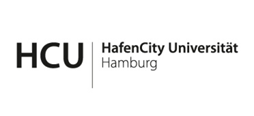 Dr. Juliane Finger - Digitaler Kulturwandel
Kulturwandel: Bedarfserfassung
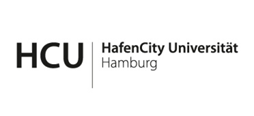 Dr. Juliane Finger - Digitaler Kulturwandel
Kulturwandel: Ergebnisse zum Thema Open Access
Bekannte Treiber, z.B. Zitationsvorteil
Bekannte Hürden, z.B. Finanzierung
Wenig tiefergehendes Wissen zur praktischen Umsetzung
Bedarf an Beratungsangeboten
Wunsch nach Serviceangeboten
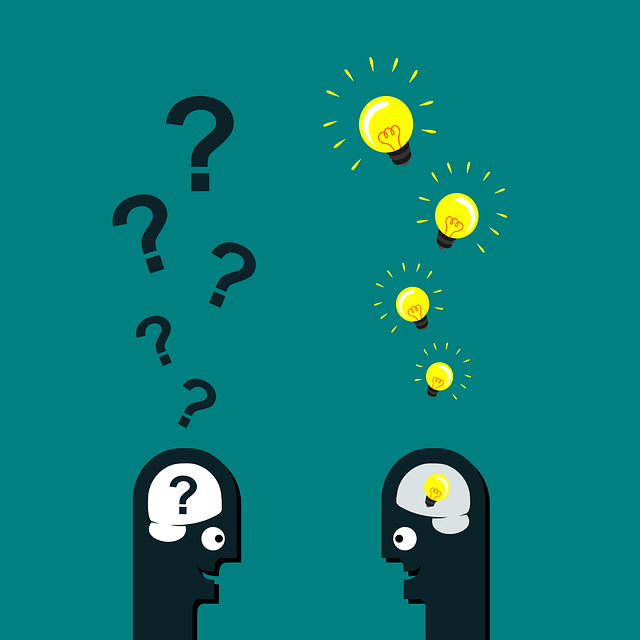 Bild: nugroho dwi hartawan von Pixabay
Kommunikationsfelder
Konzepte zur Förderung von Open Science, inklusive Maßnahmen zur Unterstützung von Open Access
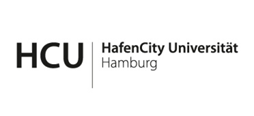 Dr. Juliane Finger - Digitaler Kulturwandel
Kulturwandel: Konzept am Beispiel HafenCity Universität
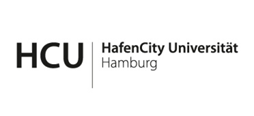 Dr. Juliane Finger - Digitaler Kulturwandel
Kulturwandel: Zwischenbilanz von Erfolgsfaktoren
Gespräch: Befragung als erste Kommunikations-Maßnahme
Gesichter: Feste Ansprechpartner an der Hochschule etablieren
Schneeballsystem: Forschende agieren (ganz von allein) als Multiplikatoren
Relevanz: An der Arbeits-Welt der Forschenden ansetzen und weitere Informationen „unterjubeln“
Anpassen: Konzept zugeschnitten auf die Rahmen-bedingungen der jeweiligen Hochschule
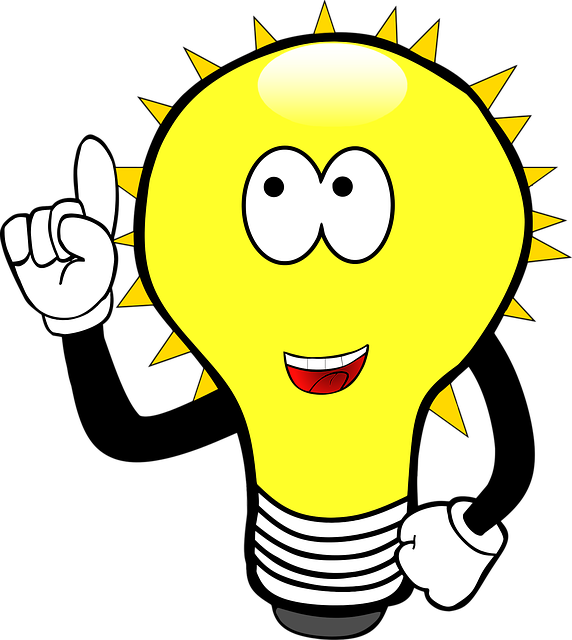 Bild: Christian Dorn, Pixabay
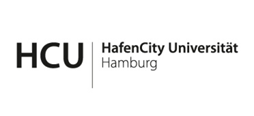 Dr. Juliane Finger - Digitaler Kulturwandel
Kulturwandel: Baukastensystem für Konzepte
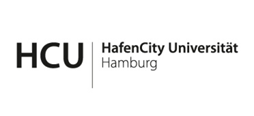 Dr. Juliane Finger - Digitaler Kulturwandel
Ausblick: Kulturwandel ist ein dauerhafter Prozess
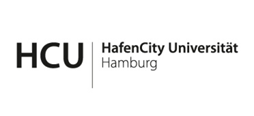 Dr. Juliane Finger - Digitaler Kulturwandel
Save-the-date: Hamburg Open Science
Öffentliche Abschlussveranstaltung: 17.11.2020
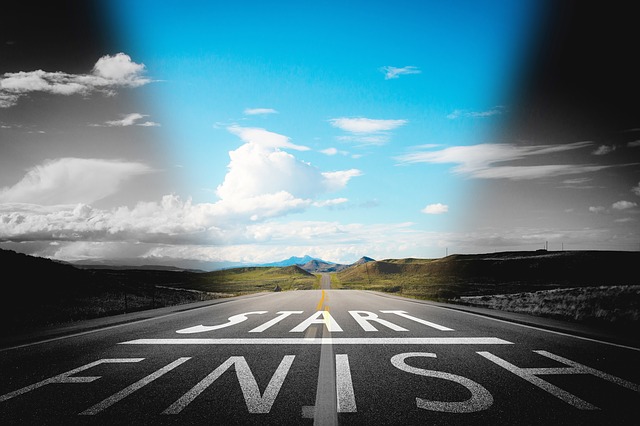 Bild: Gerd Altmann von Pixabay
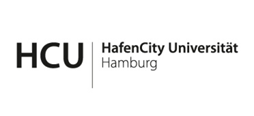 Dr. Juliane Finger - Digitaler Kulturwandel
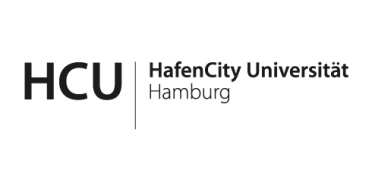 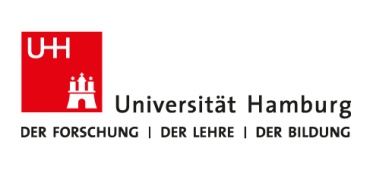 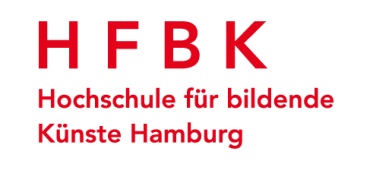 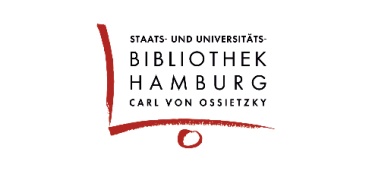 VIELEN DANK.


Kontakt 
juliane.finger@hcu-hamburg.de
openscience@hamburg.de
HAMBURG
OPEN SCIENCE
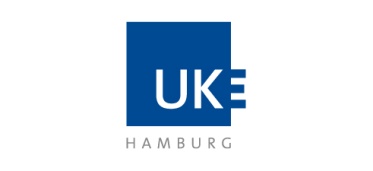 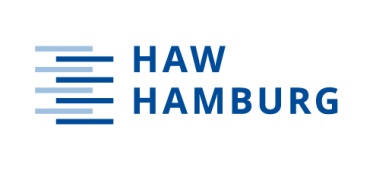 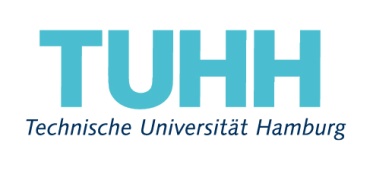 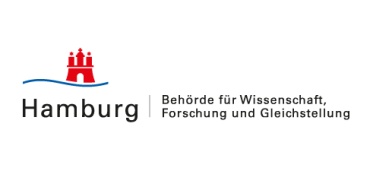 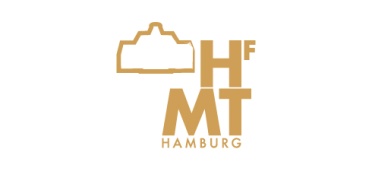 Quellen
Finger, J. & Olschofsky, K. (2019, Oktober). Nachhaltiger Kulturwandel aus einem befristeten Programm? Erfahrungen aus dem Programm Hamburg Open Science. Vortrag bei den Open-Access-Tagen 2019, Hannover. 
Quelle für Bilder/Icons: Pixabay.com (siehe Quellenangabe direkt unter den jeweiligen Bildern)
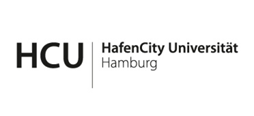 Dr. Juliane Finger - Digitaler Kulturwandel